Урок окружающего мира в 3 классеТема: «Цветок - самый  красивый орган растения»

Автор: учитель начальных классов Николаева Ю.В.
Цветок - самый  красивый орган растения
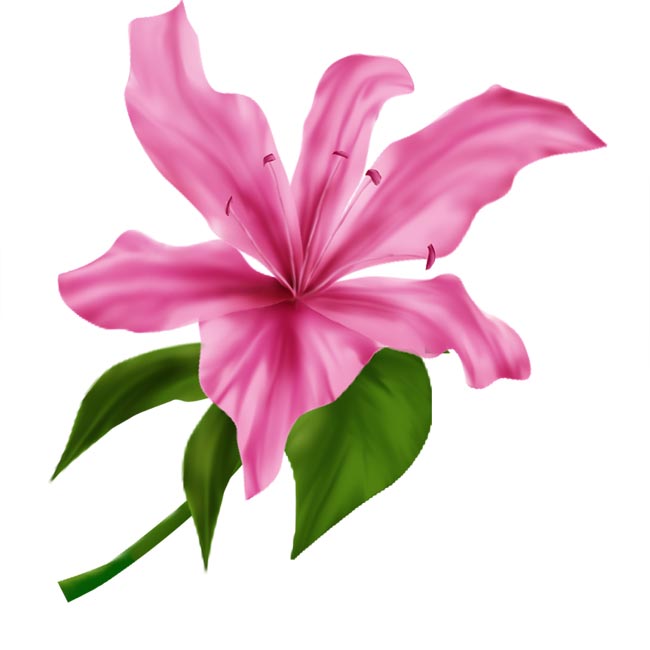 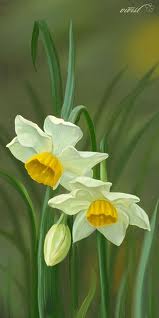 Части цветка
Цветок(бутон)
Листья
Стебель
Корни
Цветок- очень важный орган растения. Действительно , мы узнаём  растение прежде всего по его цветкам . Они очень разнообразны по цвету, форме величине , запаху. Например цветки растений , которые опыляются насекомыми , обычно крупные , яркие и  имеют сильный приятный запах. А те которые опыляются ветром – мелкие и невзрачные	.
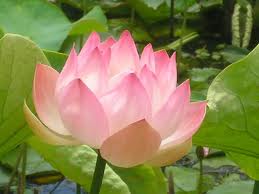 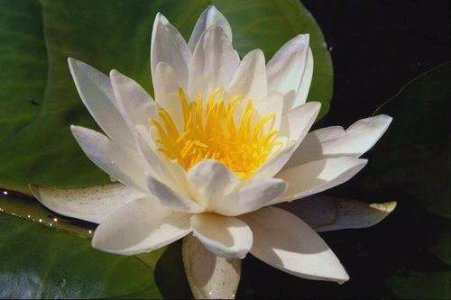 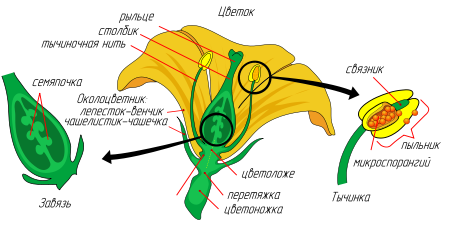 Строение цветка
Цветок -орган семенного размножения. В  цветке различают следующие части: околоцветник, тычинки, пестик. Околоцветник состоит из чашечки и венчика. Чашечка окружает венчик, который находится внутри чашечки. Такой околоцветник называется двойным. Иногда околоцветник не разделен на чашечку и венчик. Это околоцветник простой
Яблоня, горох, колокольчик, картофель — растения с двойным околоцветником.
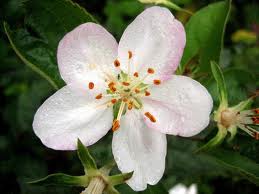 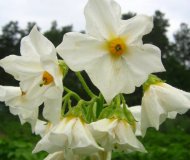 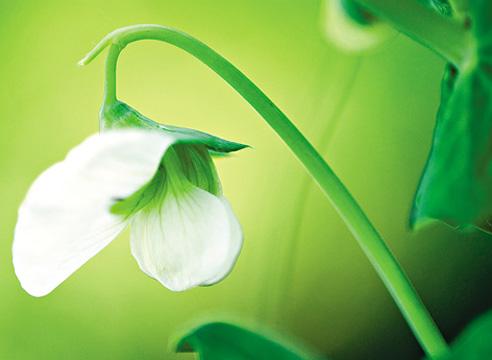 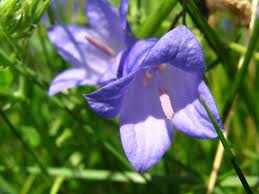 Тюльпан, ландыш, лук, береза — растения с простым околоцветником.
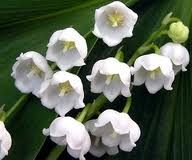 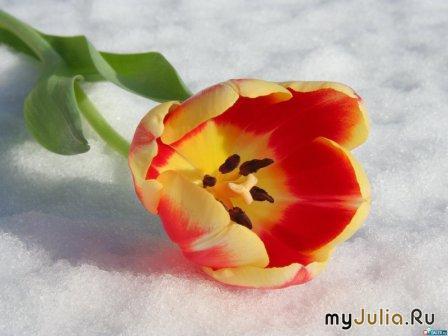 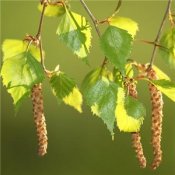 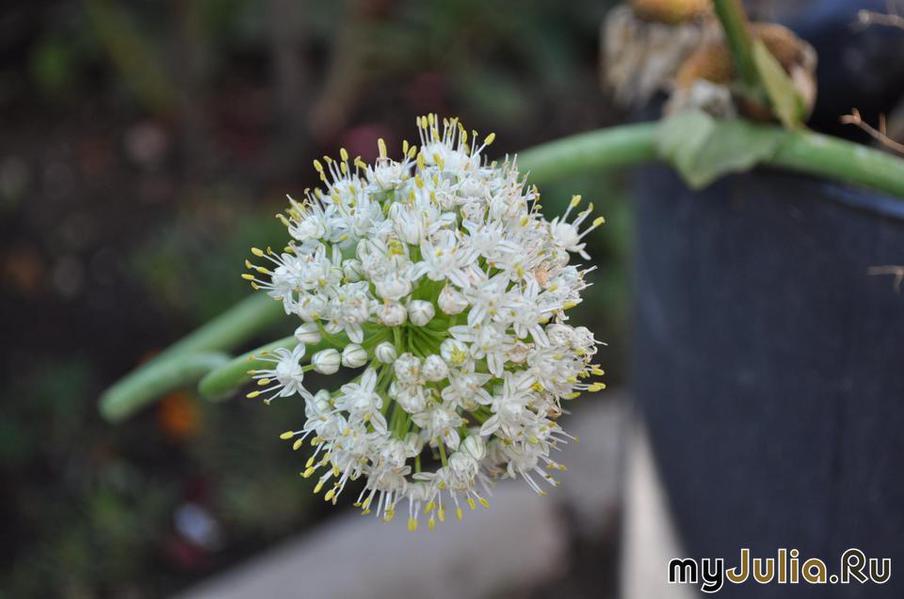 Верба, тополь — растения без околоцветника.
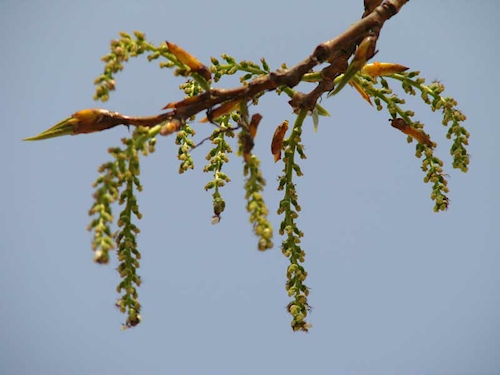 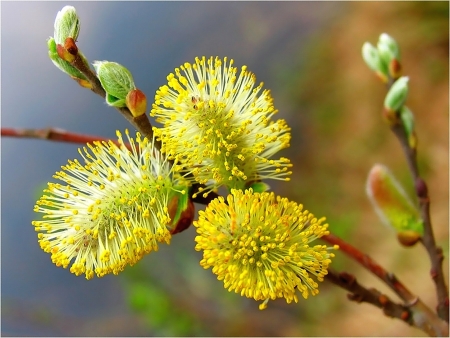 Все части цветка находятся на цветоложе — осевой части цветка. Часто под цветком хорошо заметна цветоножка. Если цветоножки отсутствуют, цветки называют сидячими (например, подорожник).
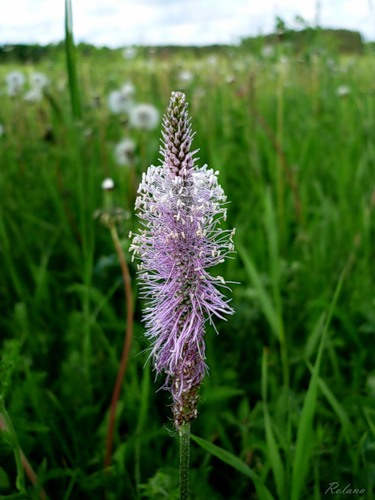 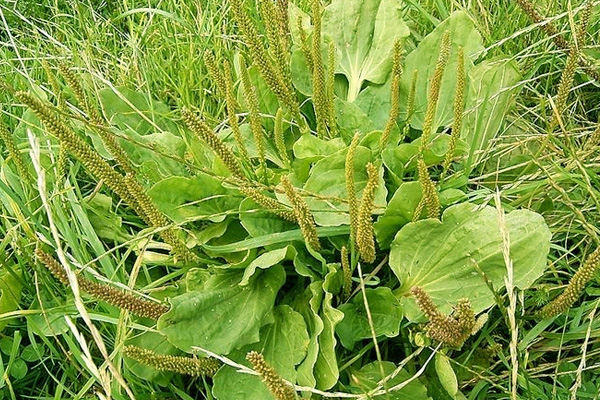 Число цветков в соцветиях самое разное, как и размеры соцветий. Самые крупные соцветия у пальм и агав — до десятков тысяч цветков и 14 м в длину.
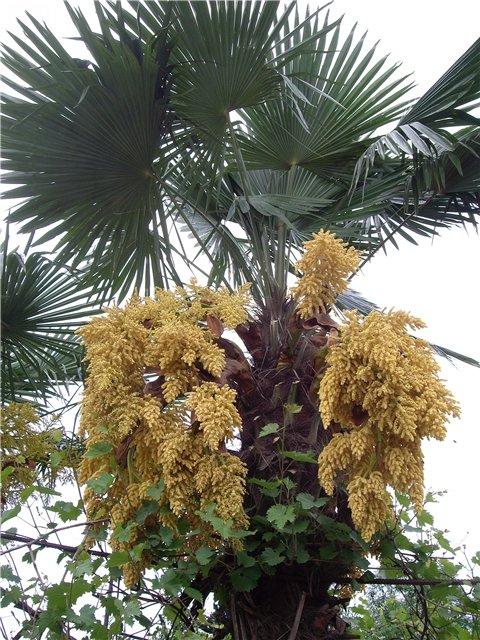 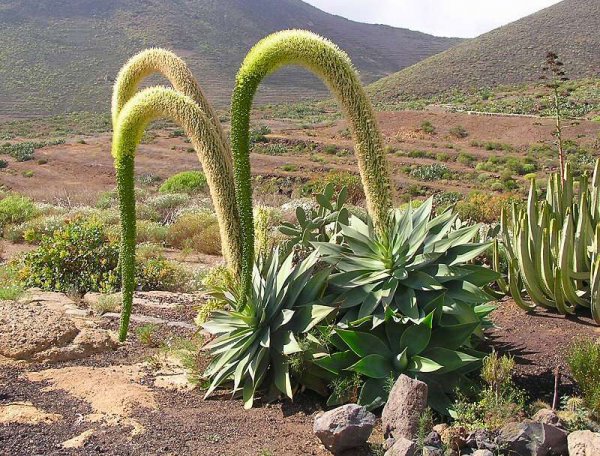 Многие растения являются лекарственными и используются медицине, для производства лекарственных и косметических средств.
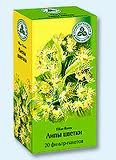 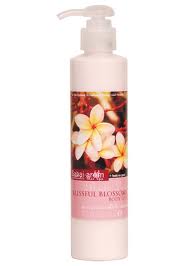 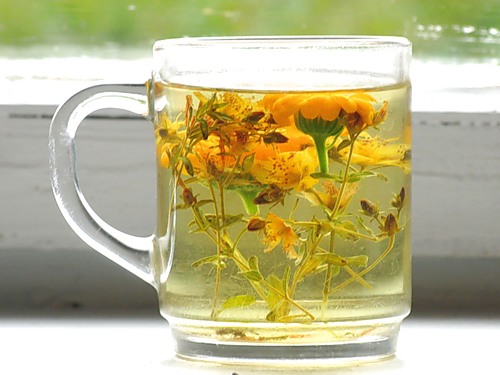 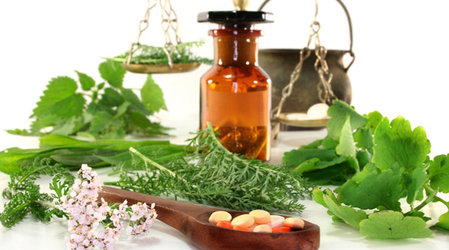 КАЛЕНДУЛА
Календула цветы лекарственные: они предохраняют от простуды, от ангины; настои используются для приема внутрь и для полоскания. Цветы этого растения имеют окраску от светло-желтого до насыщенного оранжевого цвета. Ноготки цветут обильно с конца июня до заморозков. В основном цветоводы выращивают махровые календулы: цветы крупные, окраска насыщенно оранжевая ближе к красному цвету.
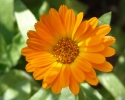 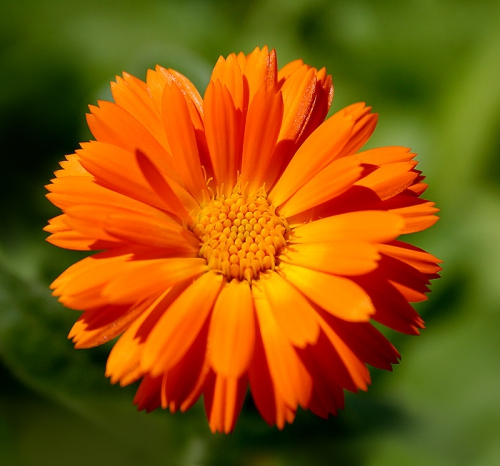 РОМАШКА
Эфирное масло ромашки обладает дезинфицирующим  действием, снимает боли, ослабляет воспалительные процессы, нормализует нарушение функции желудочно-кишечного тракта, усиливает и учащает дыхание, увеличивает число сердечных сокращений, расширяет сосуды головного мозга. 
Ромашка обладает выраженным противовоспалительным, противоаллергическим, обезболивающим действием, усиливает заживление ран.
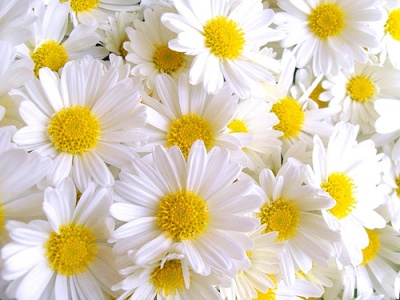 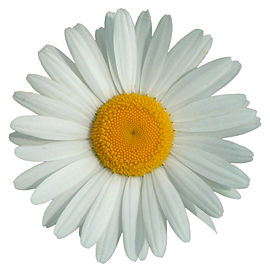 Самые необычные цветы
МИРА
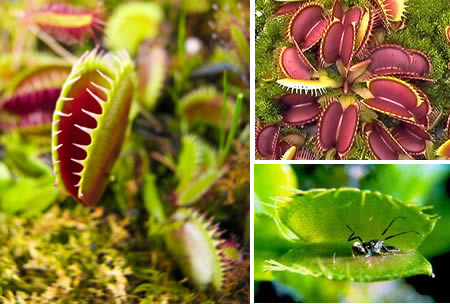 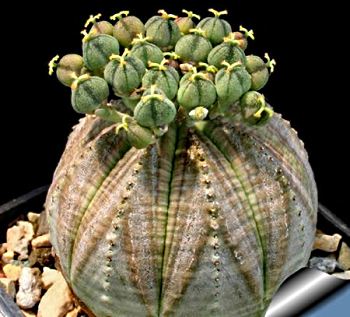 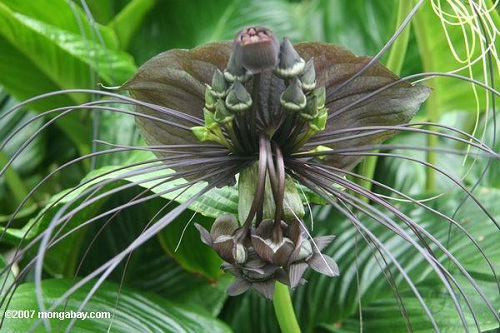 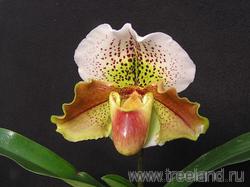 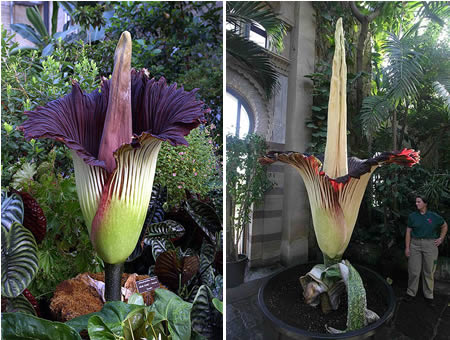 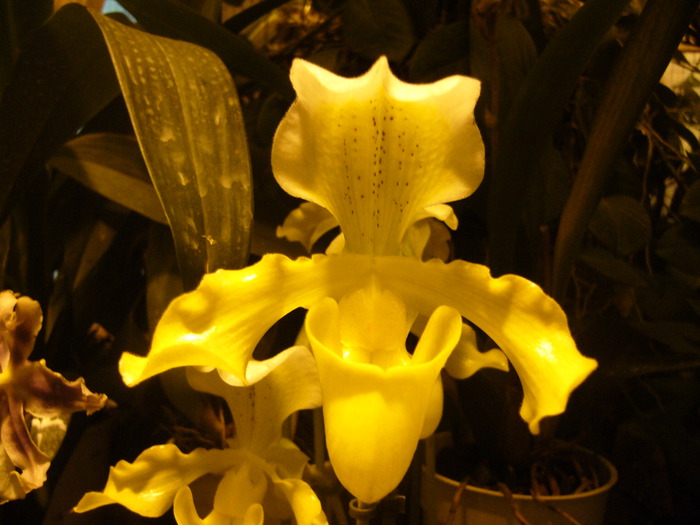 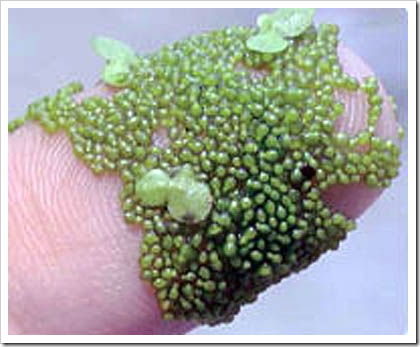 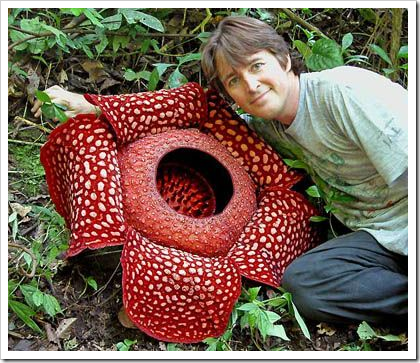 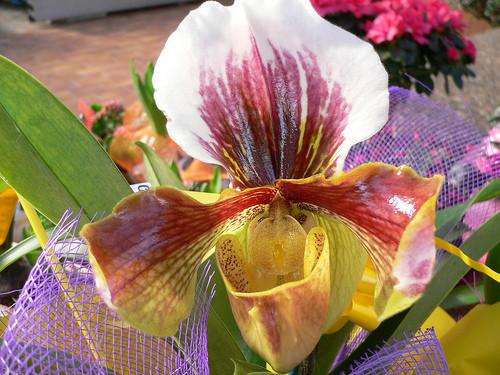 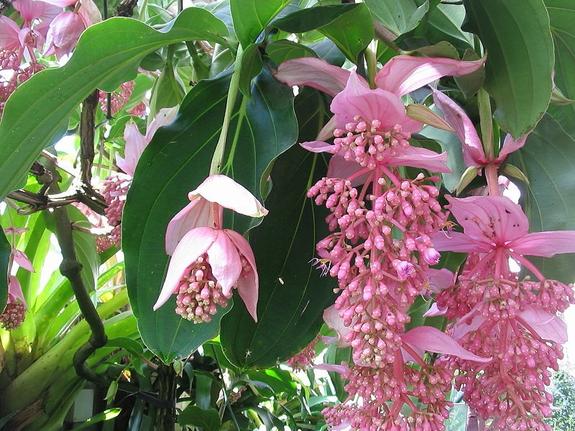 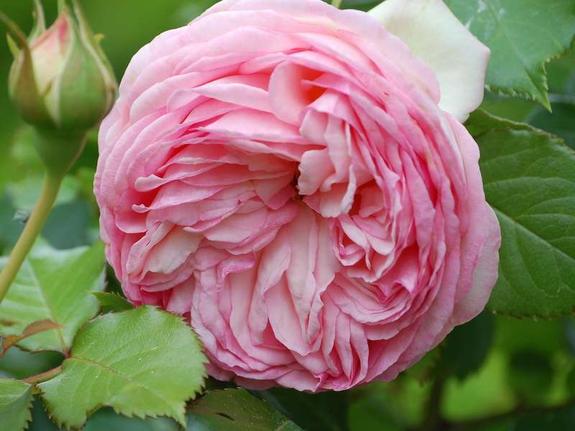 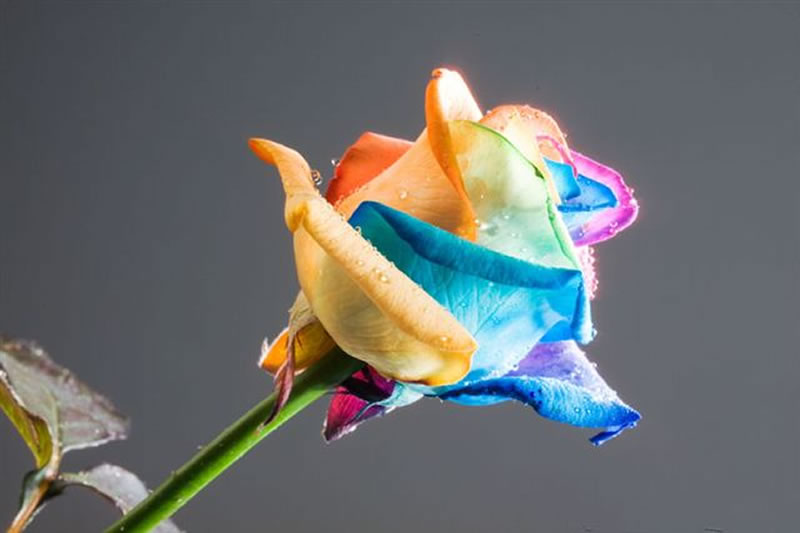 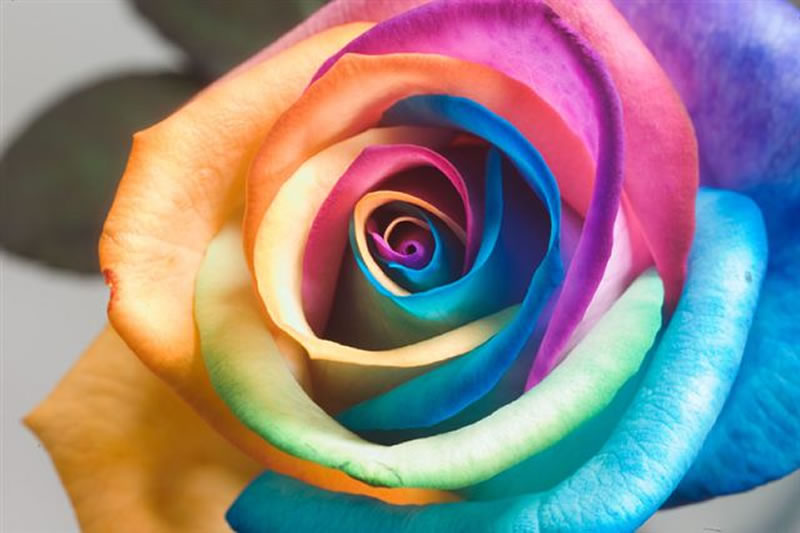 СПАСИБО ЗА ВНИМАНИЕ !
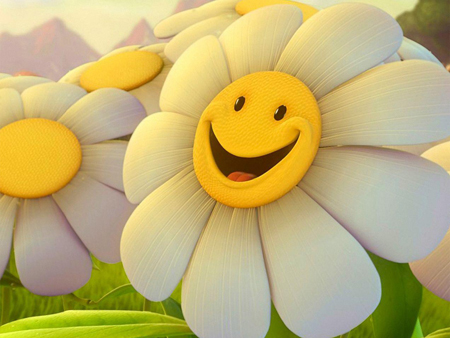